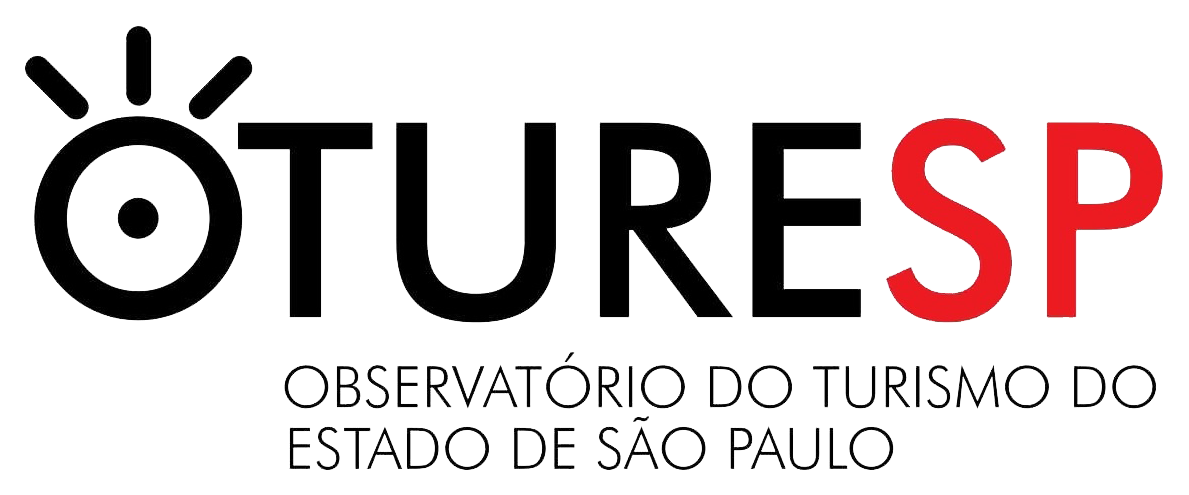 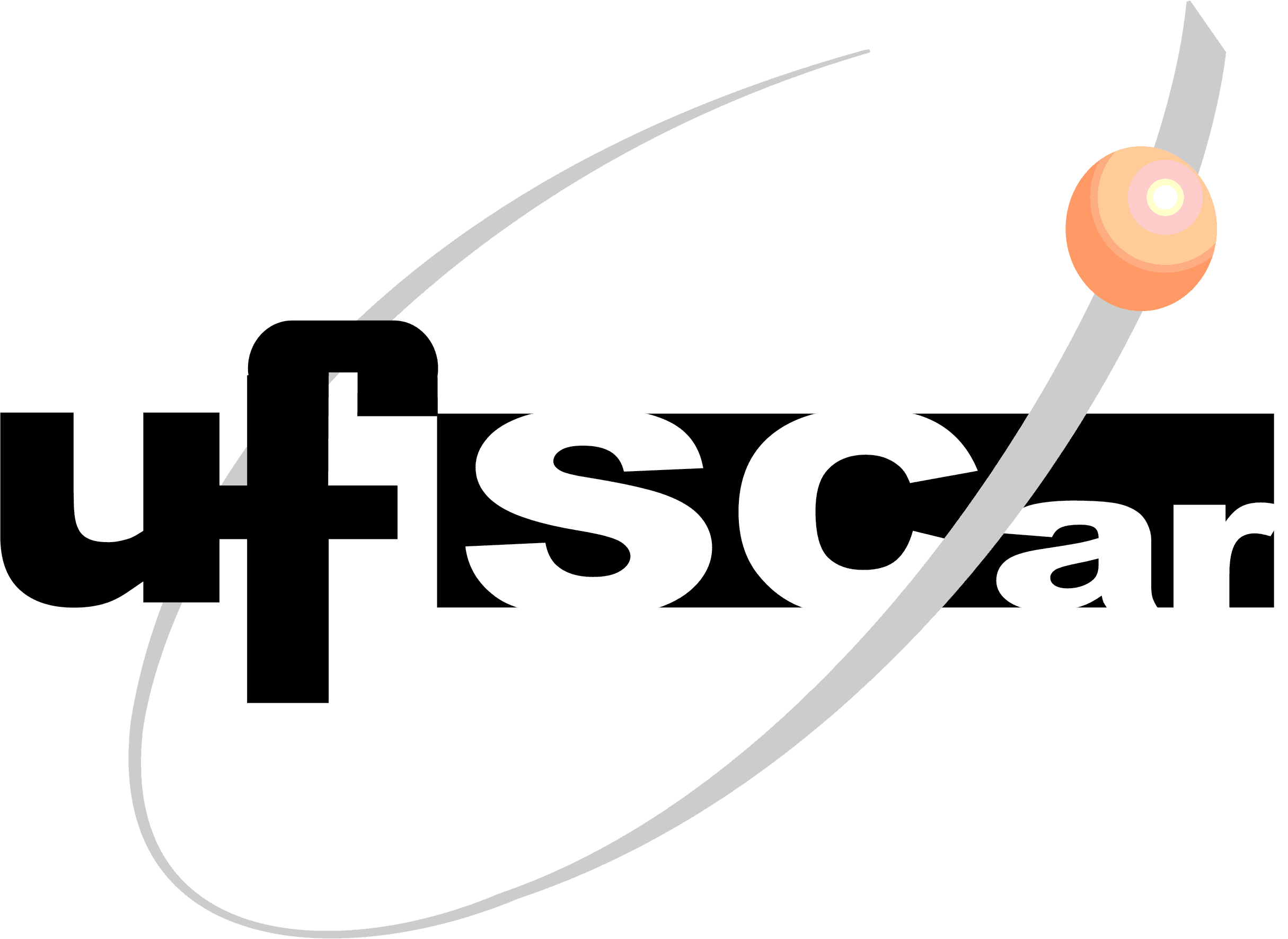 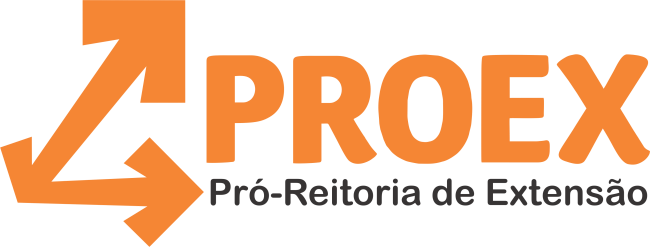 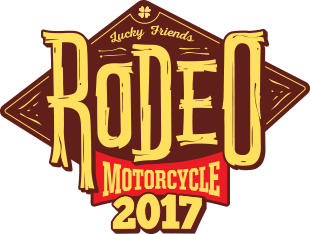 PERFIL DOS TURISTAS E VISITANTES
A PESQUISA
Evento: 7 e 8 de outubro no espaço do Monteiro Lobato;

Pesquisa quantitativa; 

Aplicação de 242 questionários; 

A pesquisa tem nível de confiança de 90% e margem de erro de 5%;

Perguntas abertas e fechadas.
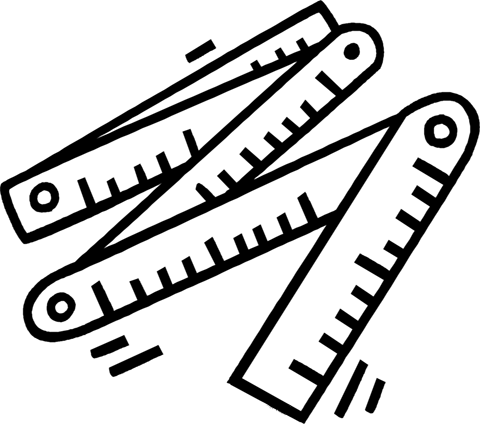 GÊNERO
TIPO DE VIAJANTE
FAIXA ETÁRIA
ESTADO DE ORIGEM
SP
RJ
PR
MG
10 (4,2%)
9 (3,7%)
7 (2,9%)
210 (87,2%)
AM – GO – MS – RS – SC
1  (0,41%) cada
PRIMEIRA VEZ A SOROCABA?
TEMPO DE PERMANÊNCIA
HOSPEDAGEM
PREVISÃO DE GASTOS POR DIA (R$)
PERFIL PREDOMINANTE
58,3%
40,5 %
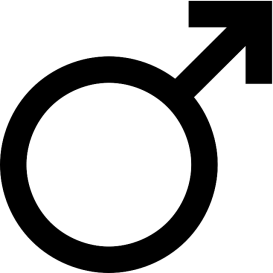 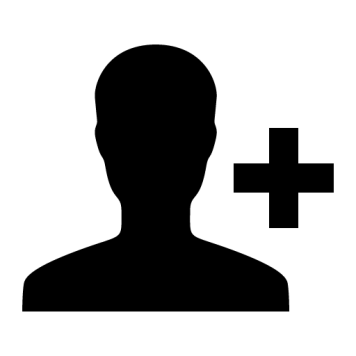 87,2%
90,9%
São 
homens
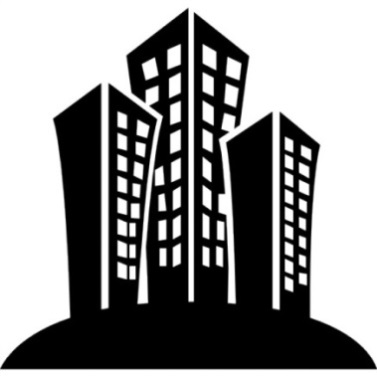 Tem idade entre 
36 a 50 anos
Foram acompanhados ao evento
São do estado de São Paulo
PERFIL PREDOMINANTE
72,3%
74,7%
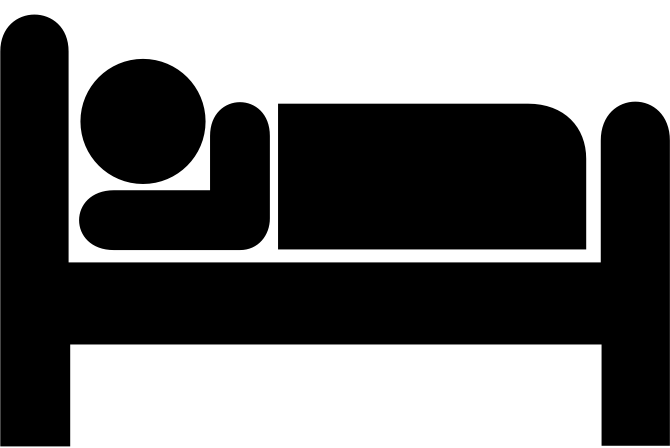 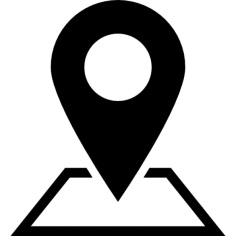 58,7%
48,3%
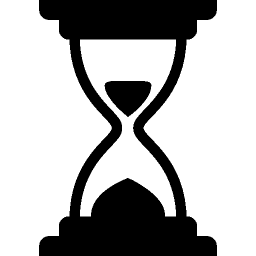 Ficaram hospedados em hotéis de Sorocaba
Já conheciam Sorocaba
Previsão de gasto maior que R$ 151,00
Ficaram apenas um dia na cidade
OUTRAS CONSIDERAÇÕES
Secretaria de Cultura e Turismo: taxa de ocupação do hotel e a quantidade de hospedagens ocupadas;

Comentários e sugestões: 

Espaço voltado para crianças, guarda volumes e ter a opção meia entrada;

Cancelamento de reserva por overbooking no Dan Inn.
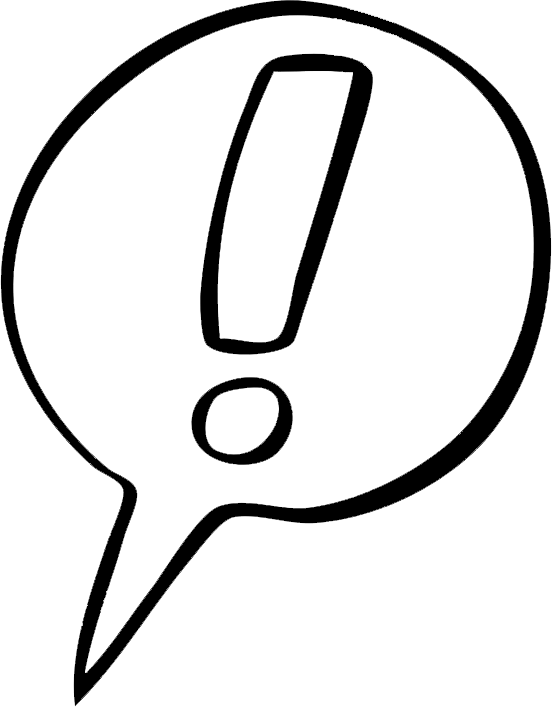 MUITO OBRIGADO!
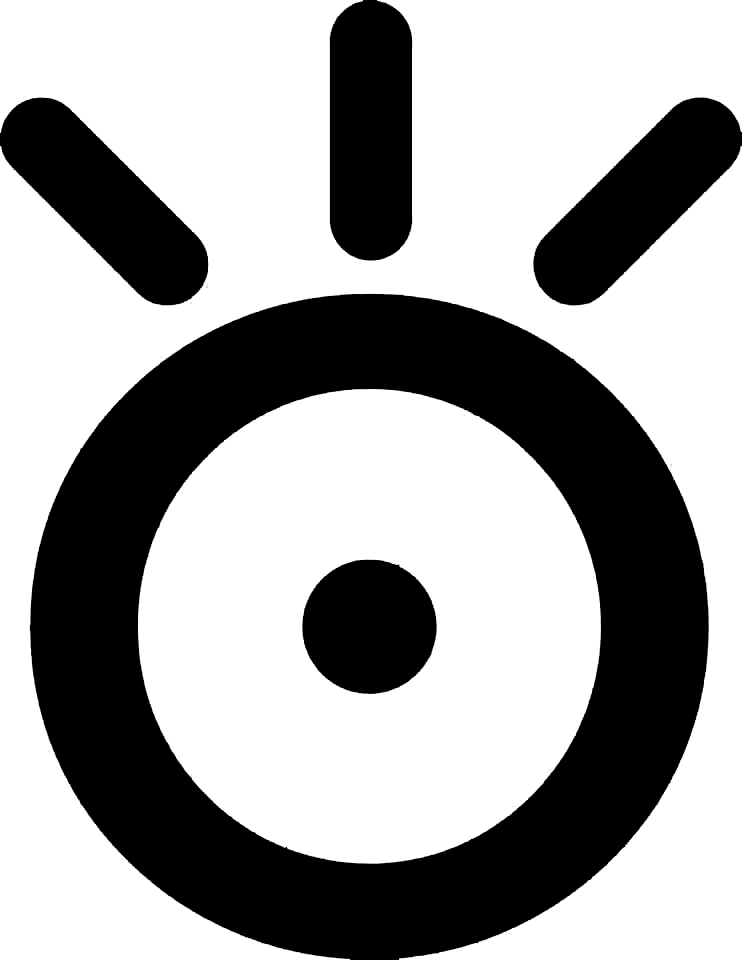 Eliza Sayuri Sato
elizassato@gmail.com

Gabriel Costa
setedoze.costa@gmail.com

Lílian Júlia Nicácio Martins
lilian.nicacio.m@gmail.com

OTURESP
oturesp@ufscar.br